Fyzika světla(od zákona lomu k laseru)
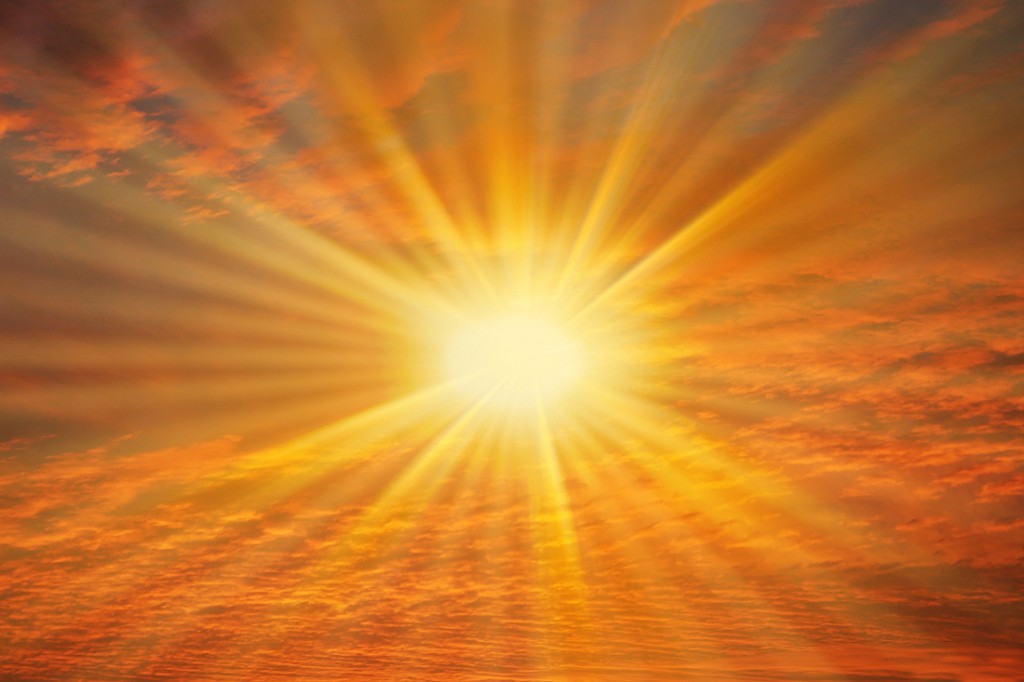 Josef Štěpánek
Fyzikální ústav MFF UK
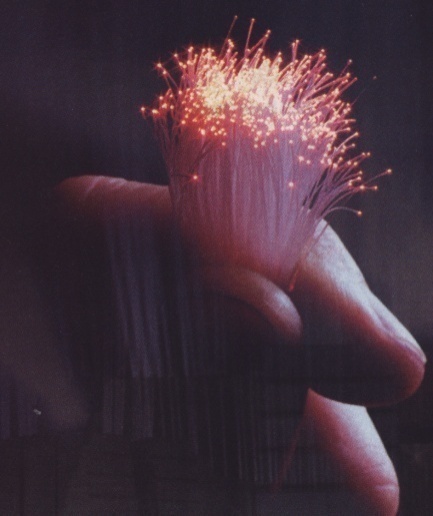 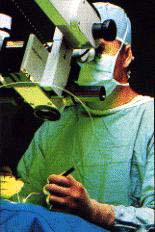 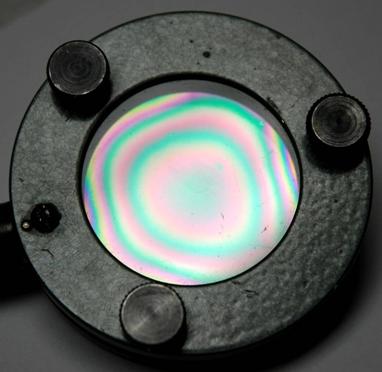 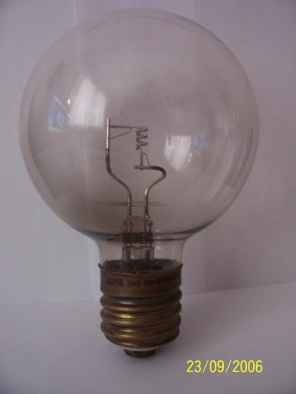 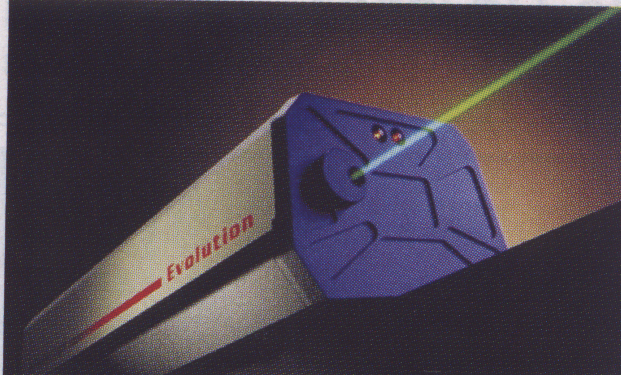 Optika je vědecká disciplína zabývající se světlem
 a zářením obdobných vlastností (optické záření) z hlediska jeho vzniku, šíření, interakcí s látkami a technickým využitím.
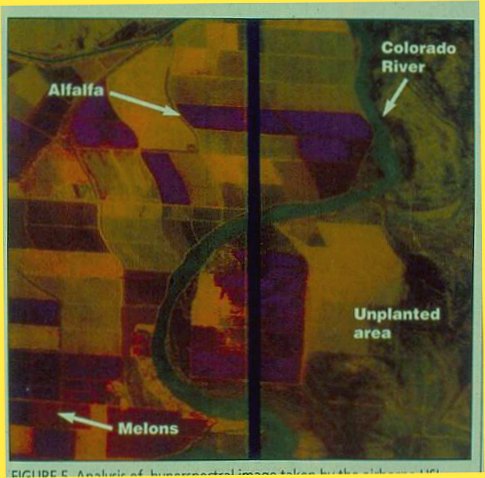 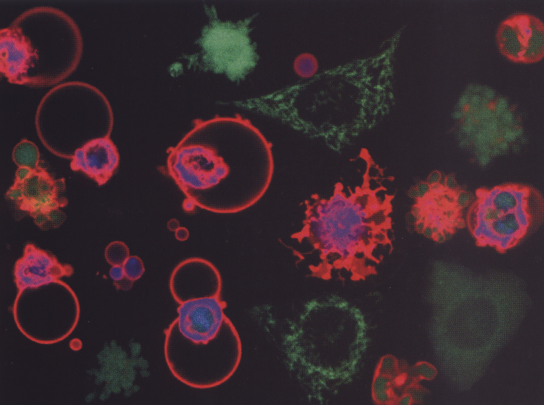 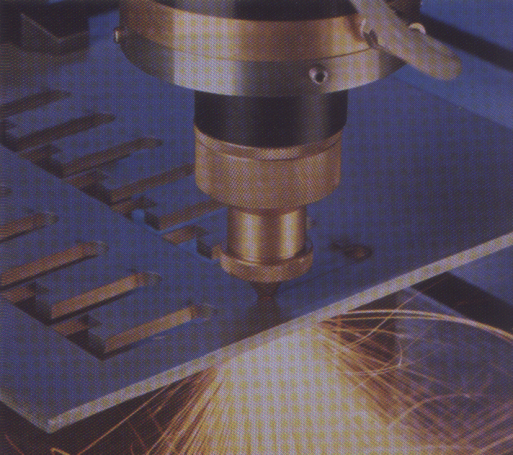 17. století období vzniku moderní fyziky
Jakým způsobem?
Jakou rychlostí?
Jak světlo vzniká?
Co je světlo?
Jak působí?
Jak se šíří?
Jakým způsobem se světlo šíří?

’

Vlnová teorie
Částicová (korpuskulární)
 teorie
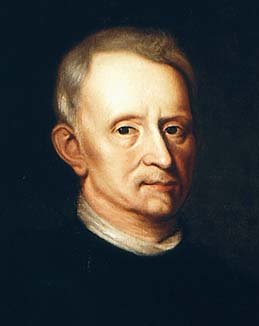 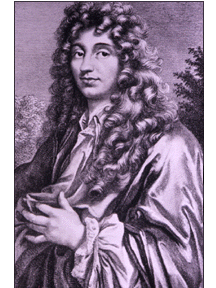 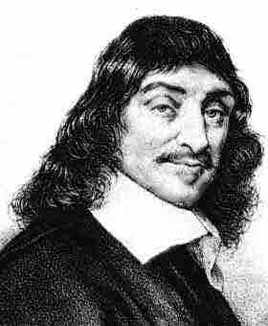 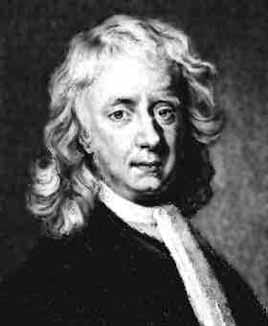 Rene Descartes
(1596 – 1650)
Robert Hooke
(1635 – 1703)
Isaac Newton
(1643 – 1727)
Christians Huygens
(1629 – 1695)
N12 = v1/v2
N12 = v2/v1
Legenda:
 = úhel dopadu
’ = úhel odrazu
 = úhel lomu
N12 = relativní index
       lomu
v1, v2 = rychlost světla
       v 1. a 2. prostředí
v1
Zákon lomu
v2
Jakým způsobem se světlo šíří?
- Spor Hooke x Newton,  příklon ke korpuskulární teorii                            	po celé 18. století
Přelom 18. a 19. století … 
vysvětlení ohybových jevů, zejména difrakce na dvojštěrbině
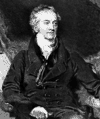 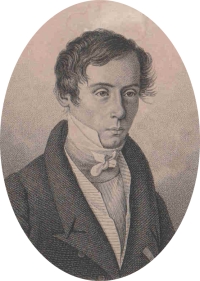 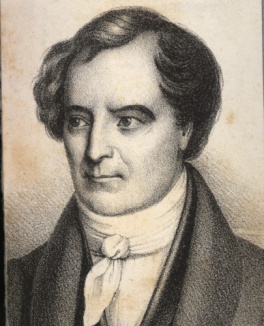 Thomas Young
(1773 – 1829)
Francois Arago
(1786 – 1853)
Augustin Jean Fresnel
(1788 – 1827)
Závěr: Světlo se šíří a skládá jako příčné vlnění
Jakou rychlostí se světlo šíří?
První realistický odhad rychlosti světla – Römer (nápad údajně pochází od Cassiniho) na základě pozorovaných nepravidelností v zatmění Jupiterova měsíčku Io. Získal řádově správnou hodnotu 
c = 2 x 108 m.s-1
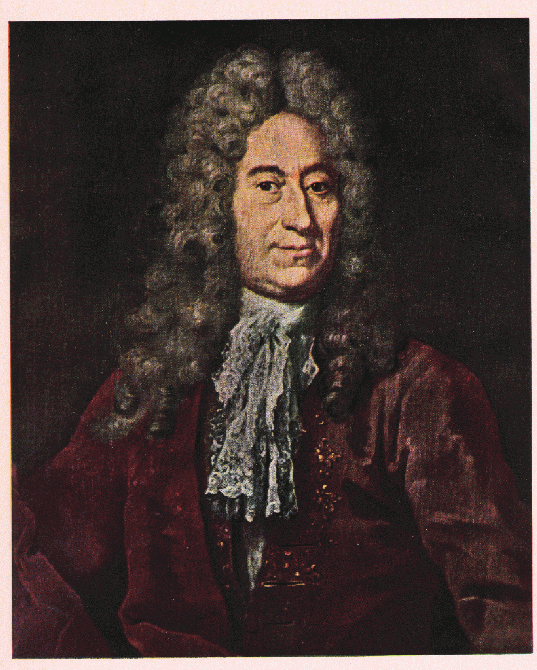 Olaf Rømer
(1644–1710)
Další upřesnění – Bradley při měření paralaxy hvězd zjistil odchylky v závislosti na poloze hvězdy vůči směru pohybu Země – aberace hvězd. Bradley vysvětlil aberaci konečnou rychlostí světla, kterou vypočetl na hodnotu 
                      c = 2,95 x 108 m.s-1
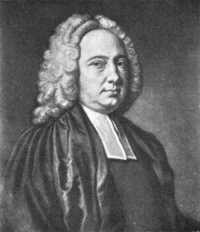 James Bradley
(1693 – 1762)
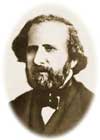 První změření rychlosti světla v pozemských podmínkách Fizeau (1849) s využitím stroboskopického principu (rychle rotující ozubené kolo) . Určil rychlost světla ve vzduchu 
                                      c = 3,00 x 108 m.s-1 (s chybou 5%)
Armand Louis 
Fizeau
(1819 – 1896)
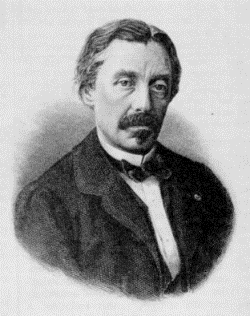 Zpřesnění rychlosti světla v pozemských podmínkách 
Foucault (1850) pomocí rychle rotujícího zrcadla. Chyba pod 1% a změření rychlosti světla i v jiném látkovém prostředí (potvrzení nižší rychlosti v látce).
Jean Bernard Leon 
Foucault
(1819 – 1868)
Konečné vyřešení problému
Překvapivé nalezení veličiny 3 x 108 m.s-1 v oblasti elektřiny a magnetismu.

Maxwell (1865) – vytvořil soustavu diferenciálních rovnic (Maxwellovy rovnice), které shrnovaly známé zákonitosti elektrostatického pole, magnetostatického pole, elektromagnetické indukce a vytváření magnetického pole kolem vodiče protékaného proudem. Soustavu ještě doplnil jedním členem.

Bylo možné ukázat, že tato soustava má řešení v podobě příčného elektromagnetického vlnění, které nese energii (proto se může nazývat záření) a ve vakuu se šíří rychlostí 		c = 3 x 108 m.s-1  .
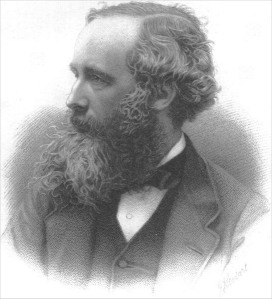 James Clerk Maxwell
(1831 – 1879)
Závěr ze 70. let 19.století:
Světlo je elektromagnetické záření z určitého frekvenčního oboru
Světlo je elektromagnetické záření
vlnová délka
Postupná elektromagnetická vlna:
Elektrické a magnetické pole osciluje ve vzájemně kolmých směrech ve fázi; obě komponenty jsou kolmé na směr šíření
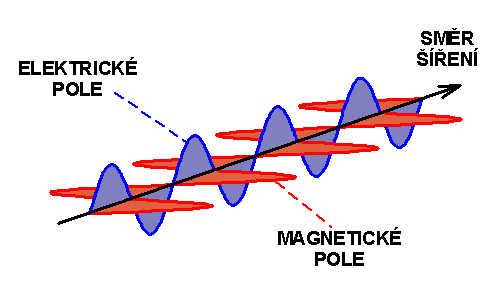 frekvence
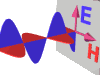 vlnová délka  x  frekvence  =  rychlost šíření
Světlo je elektromagnetické záření
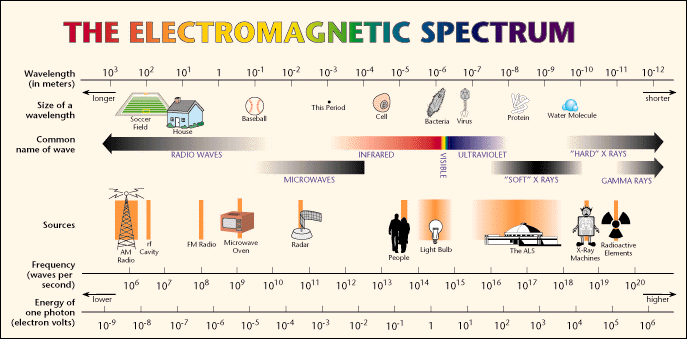 Vlnová délka
 (v metrech)
Velikost
vlnové délky
Objev infračerveného záření

                  1800


William Herschel
Typ záření
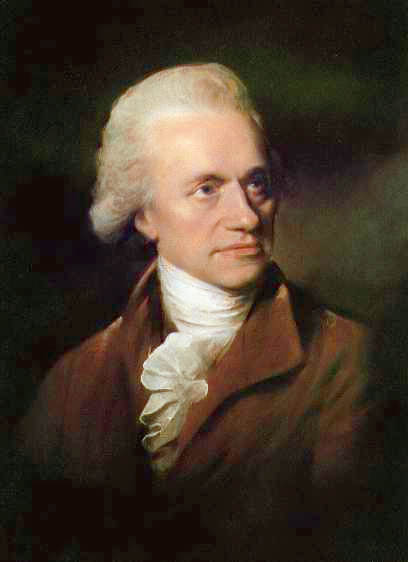 Zdroje záření
Frekvence
 (kmitů za sekundu)
Objev ultrafialového záření

                   1801


Johann Wilhelm Ritter
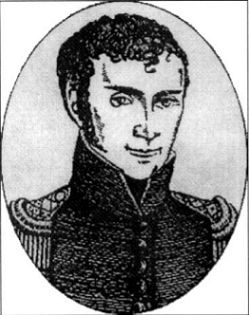 Světlo je elektromagnetické záření
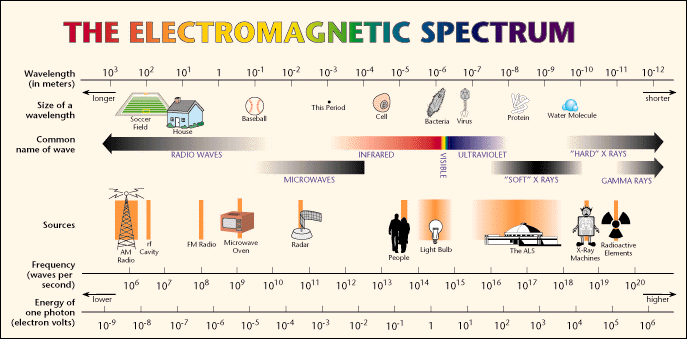 Vlnová délka
 (v metrech)
Velikost
vlnové délky
Typ záření
Zdroje záření
Frekvence
 (kmitů za sekundu)
Vlnová délka přestává být mnohem větší než meziatomové vzdálenosti
Vlnová délka přestává být mnohem menší než běžné velikosti technických prvků
Mechanismus interakce optického záření
s látkami 
(podle klasické fyziky zdánlivě zřejmý)
Optické záření  - proměnné elektromagnetické pole
     	        působí tedy na elektrické náboje a vyvolává
		vynucené oscilace nabitých částí atomů


             Následek: změna vnitřní energie atomu či molekuly;
		oscilující náboje emitují elektromagnetické záření
Zjistilo se však, že některé optické jevy související s předáváním energie mezi optickým zářením a látkami nelze pomocí klasické fyziky vysvětlit
Krize klasické fyziky na přelomu 19. a 20. století
Jevy týkající se absorpce či emise optického záření, které klasická fyzika neuměla vysvělit:
 Spektrální tvar tepelného záření absolutně černého 	tělesa
 Existence dlouhovlnné hrany fotoelektrického jevu
 Stabilita atomů a jejich čarová emisní a absorpční spektra
Tepelné zdroje
funkce teploty nezávislá na povrchu
zářivost
emisivita
absorptivita
Kirchhoffův zákon
reflektivita
neprůhledné těleso:
Každé těleso o nenulové absolutní teplotě vysílá elektromagnetické záření
E
záření absolutně černého tělesa
E
Legenda:
= vlnová 
         délka
T = absolutní 
        teplota
Absolutně černé těleso
Technická realizace: vyhřívaná dutina
Experiment
Předpověď podle klasické fyziky
„ultrafialová katastrofa“
Planckův zákon


Teoreticky lze odvodit za předpokladu kvantování energie elektromagnetického záření
Planckova konstanta
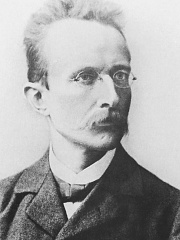 Max Planck:
Planckův vyzařovací zákon
Legenda:
 = frekvence
C1, C2 = konstanty
Fotoelektrický jev(vnější fotoefekt)
Foton předá energii vodivostnímu
elektronu v kovu a ten je emitován
 do vakua

Při zvětšování vlnové délky působícího
záření po překročení určité hodnoty 
(závisí na druhu kovu) jev mizí

Dlouhovlnná hrana fotoefektu (nelze klasicky vysvětlit)
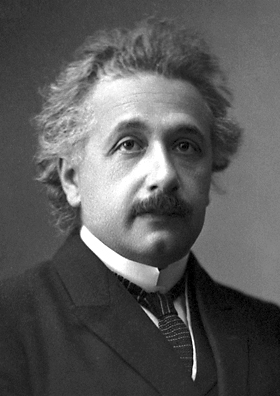 Albert Einstein:
Kvantová povaha neelastické interakce
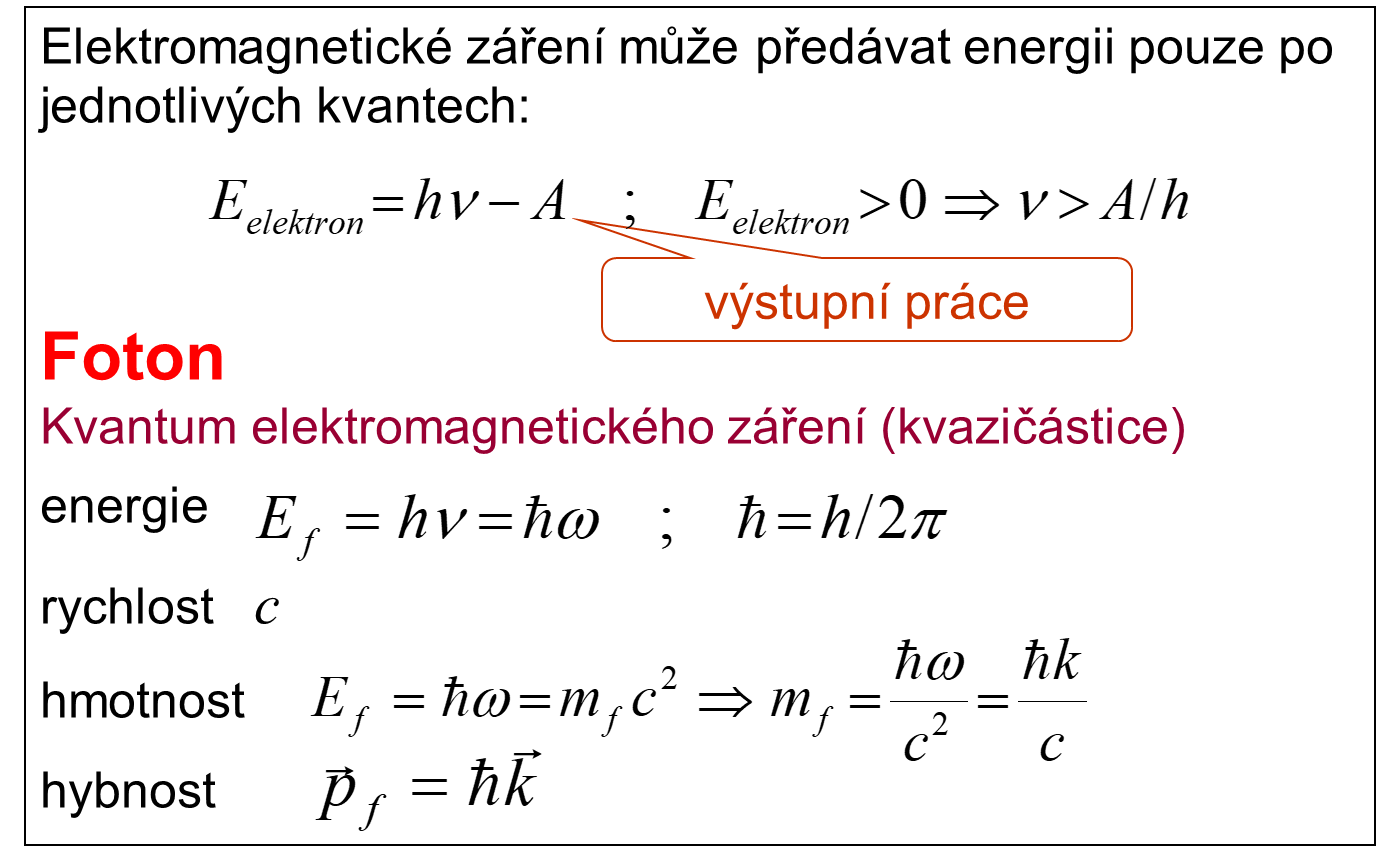 Legenda:
 = úhlová frekvence
k = vlnový vektor
Vyzařování atomů
Každý náboj s nenulovým zrychlením se stává zdrojem elektromagnetického záření

Thompsonův model – elektrony v klidu, při rozkmitání vyzařují. 
Popřen objevem atomového jádra.

Rutherfordův (planetární) model atomu – elektrony obíhají po eliptických drahách kolem jádra. 
Podle klasické teorie elektromagnetického pole však za méně než 10-10 s předá elektron veškerou kinetickou energii generovanému elmag. záření!
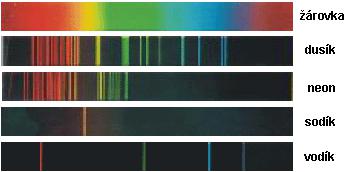 Vyzařování atomů
Každý náboj s nenulovým zrychlením se stává zdrojem elektromagnetického záření

Thompsonův model – elektrony v klidu, při rozkmitání vyzařují. 
Popřen objevem atomového jádra.

Rutherfordův (planetární) model atomu – elektrony obíhají po eliptických drahách kolem jádra. 
Podle klasické teorie elektromagnetického pole však za méně než 10-10 s předá elektron veškerou kinetickou energii generovanému elmag. záření!
Niels Bohr:
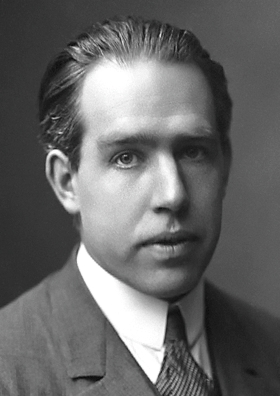 Existují stavy atomů a molekul, kdy nevydávají elektromagnetické záření a tedy si zachovávají vnitřní energii. Tyto stavy se nazývají stacionární.

Může docházet ke skokové změně stacionárního stavu, kdy se energetická bilance vyrovná absorpcí nebo emisí fotonu – optické přechody.
Lokalizovaný systém nabitých částic 
(atom, molekula)
4
3
2
absorpce
1
energie
0
Stacionární stavy atomů a molekul a přechody mezi nimi
stacionární stavy:
  - základní stav
  - excitované stavy
přechody:
 zářivé x nezářivé
 zářivé přechody
      absorpční x emisní
Lokalizovaný systém nabitých částic 
(atom, molekula)
4
3
2
1
energie
0
Stacionární stavy atomů a molekul a přechody mezi nimi
stacionární stavy:
  - základní stav
  - excitované stavy
přechody:
 zářivé x nezářivé
 zářivé přechody
      absorpční x emisní
emise
spontánní
emise
stimulovaná
Základy teorie absorpčních 
a emisních přechodů
Albert Einstein:
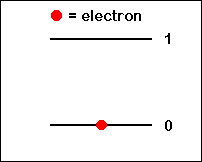 absorpce
Legenda:
P = pravděpodobnost
        přechodu
w12 = hustota energie
 záření o rezonanční   frekvenci
A12, B12 = Einsteinovy
 koeficienty
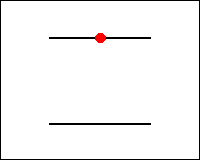 Poměry mezi stimulovanou emisí a absorpcí
stimulovaná emise
absorpce
Mnoho atomů, molekul, …..
Nelze rozlišit mezi původními fotony 
a fotony pocházejícími ze stimulované emise
1
0
Poměry mezi stimulovanou emisí a absorpcí
absorpce  >>
stimulovaná emise
Mnoho atomů, molekul, …..
Termodynamická rovnováha
1
0
Poměry mezi stimulovanou emisí a absorpcí
absorpce  <
stimulovaná emise
Mnoho atomů, molekul, …..
Inverzní populace stavů 0 a 1
1
0
L  A  S  E  R
Light  Amplification by  Stimulated  Emission  of Radiation
Laser … generátor optického záření
Generátor  =  zesilovač + zpětná vazba
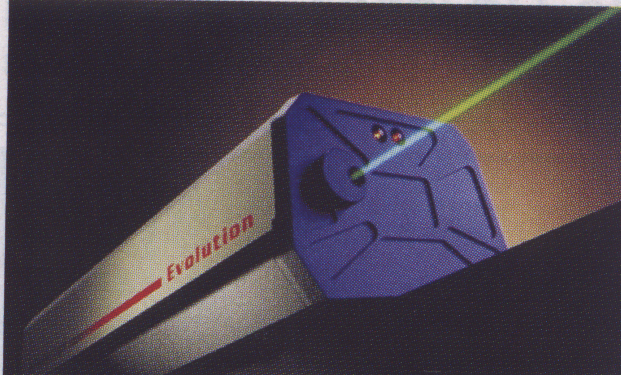 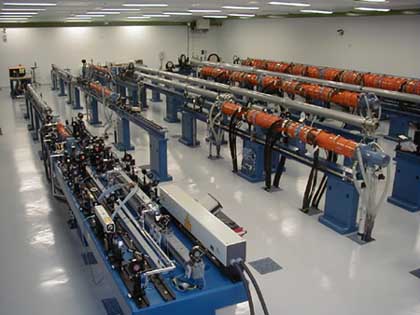 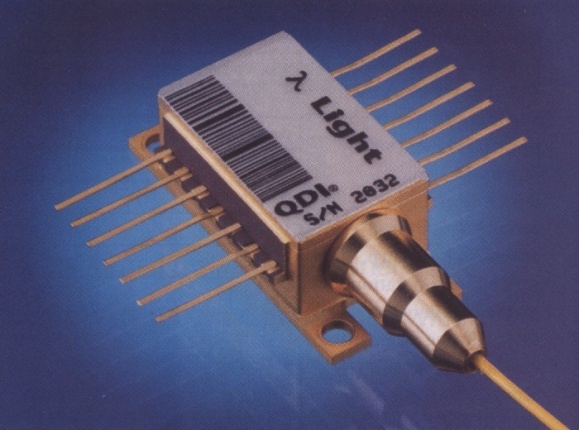 Zesílení stimulovanou emisí v aktivním médiu
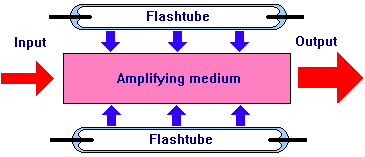 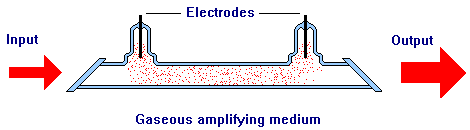 Zavedení optické zpětné vazby - rezonátor
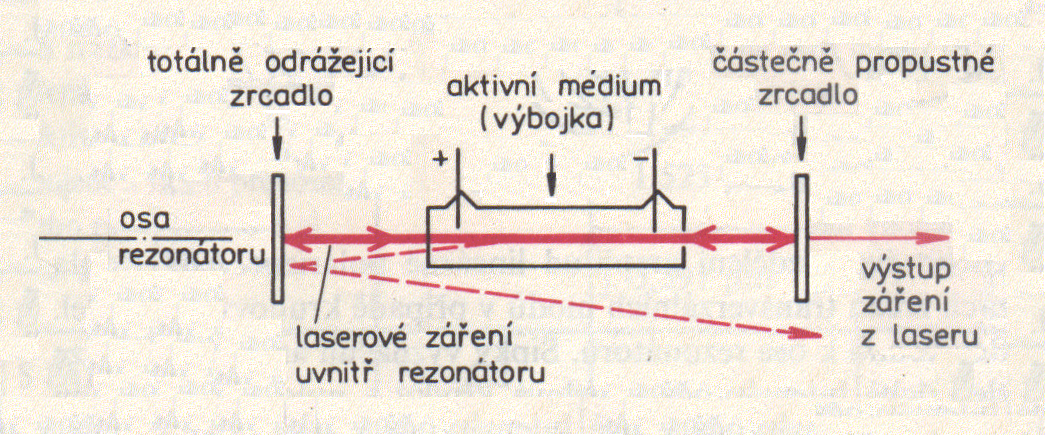 Vlastnosti laserového záření
směrovost
koherence
časový režim
polarizace
Typy laserů
hlavní rozdělení podle aktivního media
      plynové
    pevnolátkové, (polovodičové)	
    kapalinové
He-Ne laser
plynový, na neutrálních atomech
kontinuální, pevná vlnová délka viditelná (obvykle 633nm)
mechanismus přenosu excitační energie od He k Ne
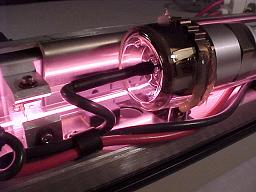 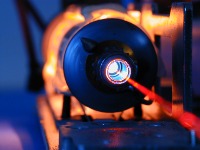 Nd:YAG laser
pevnolátkový
příměs v krystalu, přenos energie na příměs
optické čerpání – výbojka, LED, polovodičový laser 
pevná vlnová délka
pulsní, ale může být i kontinuální 
blízká infračervená oblast
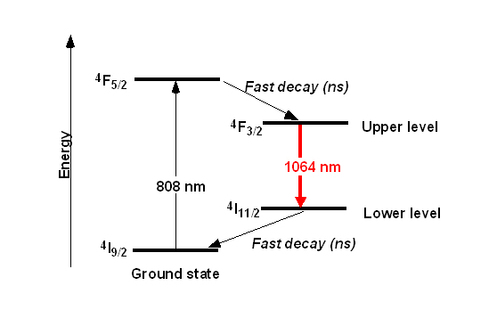 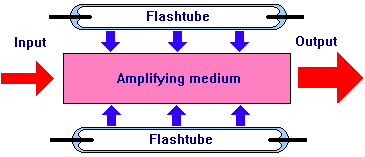 GaAs laser
polovodičový
zářivá rekombinace elektronů a děr na P-N přechodu 
fixní vlnová délka, nejčastěji v červené nebo blízké infračervené oblasti 
vysoká účinnost, levný, malé rozměry
horší kvalita záření (divergence, módy)
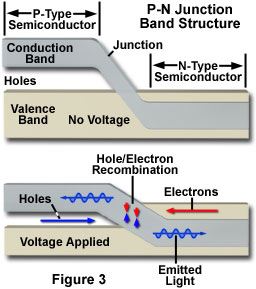 Využití laserů
Optické snímače, optický záznam
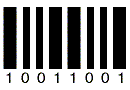 Snímače čárkových kódů

CD disky

Laserové tiskárny

Optická čidla a sondy
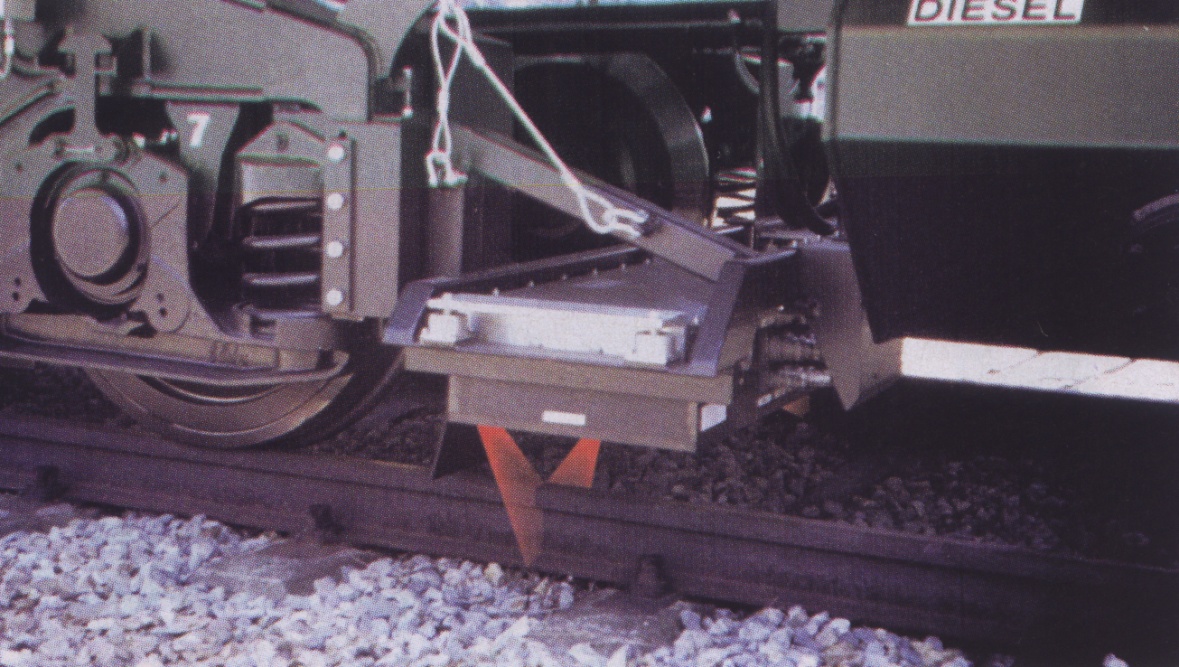 Komunikace
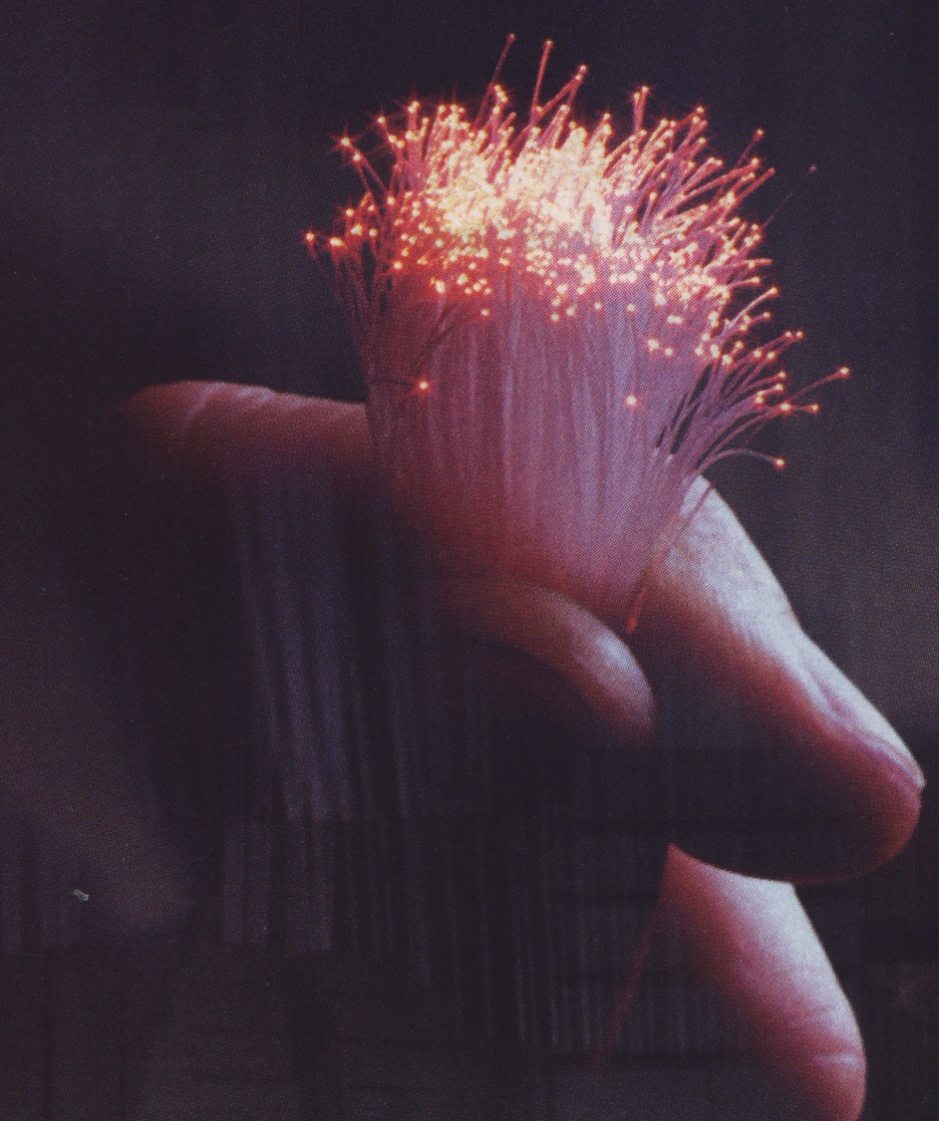 Vláknové komunikace

Komunikace volným prostorem
Zpracování materiálů
Laserové obrábění – řezání, vrtání, hloubení, atd.
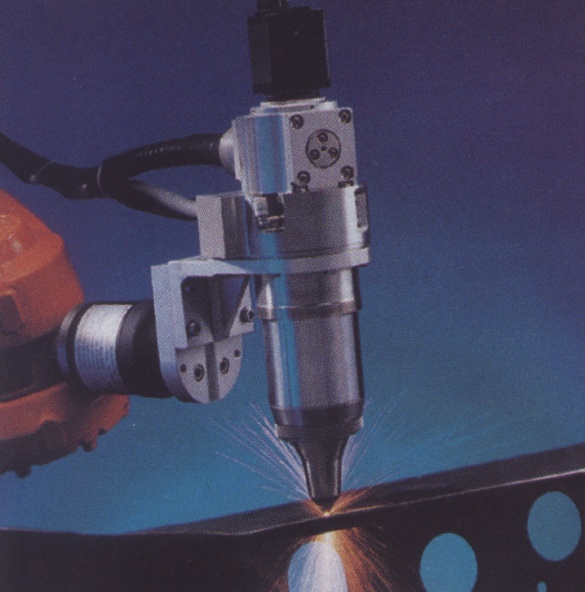 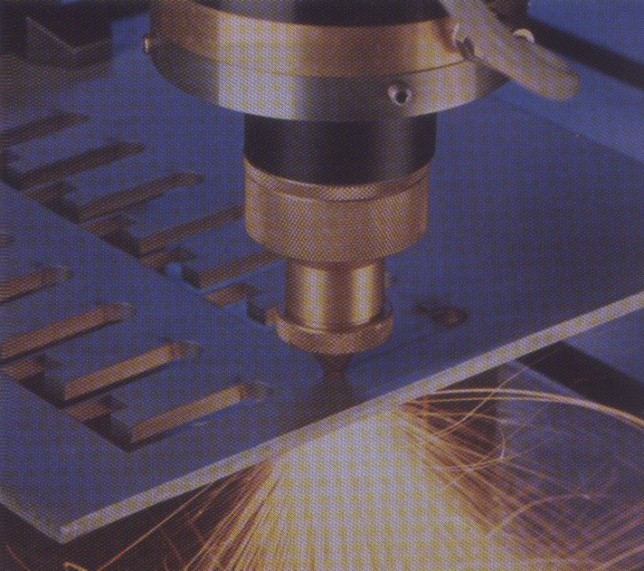 Zpracování materiálů
Mikroobrábění, laserová litografie
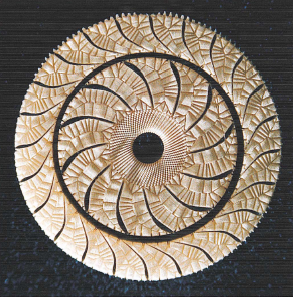 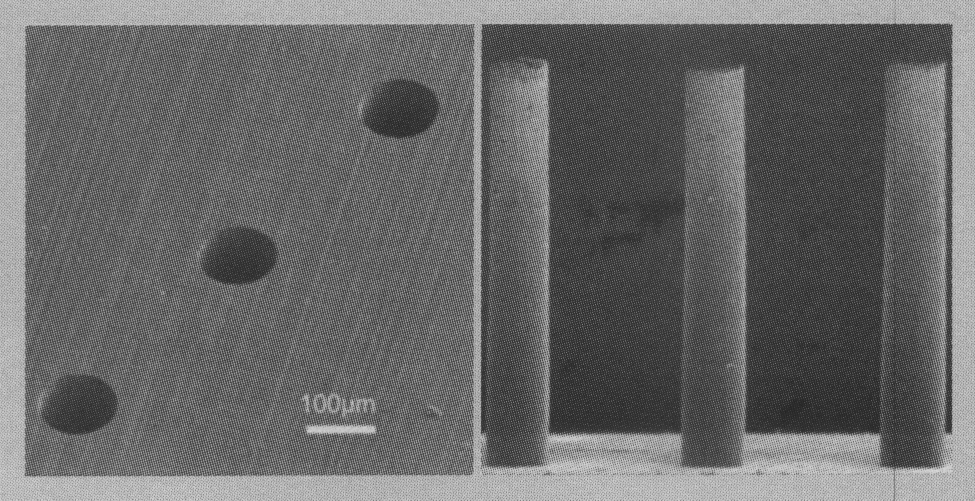 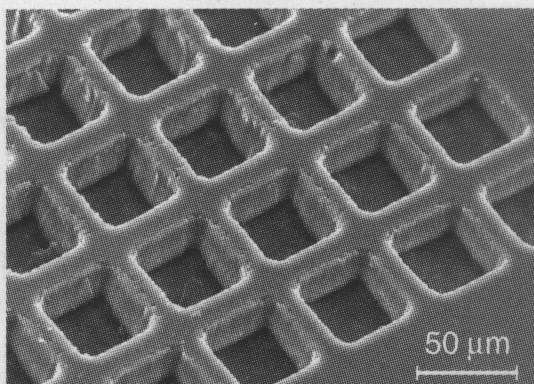 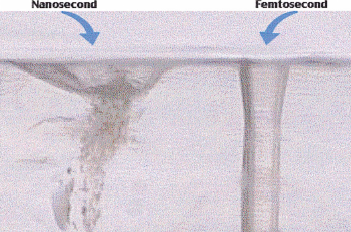 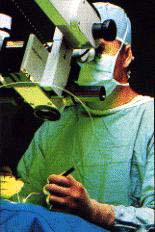 Lékařské aplikace
Dermatologie
Fotodynamická terapie 
Laserový skalpel
Oftalmologie
Diagnostika (endoskopie, infračervená tomografie ?)
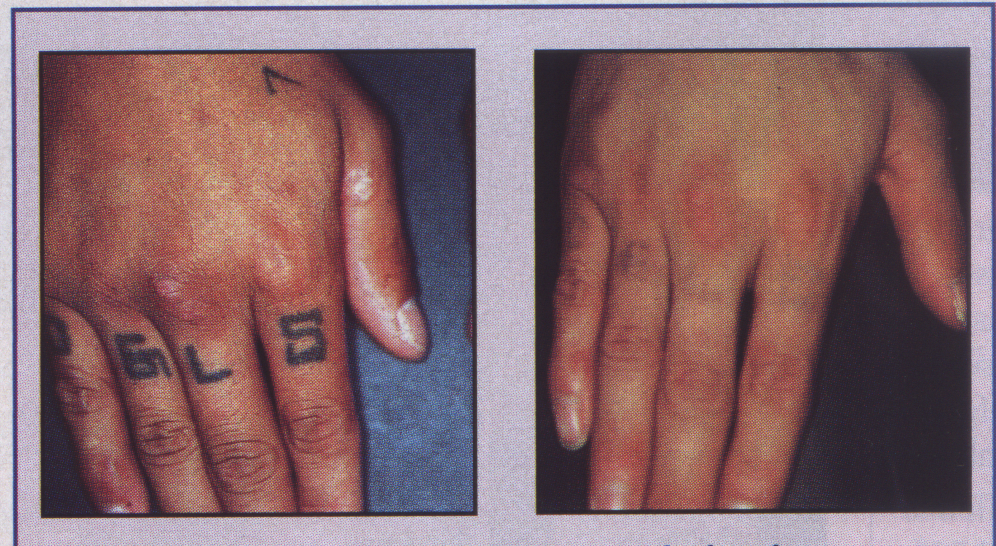 Výzkum, analýza a technologie
Optická spektroskopie
			Ramanův rozptyl
			časově-rozlišená měření
			mikrofluorimetrie
                          nelineární spektroskopie
			elastický rozptyl
			dynamický a Brillouienův rozptyl
			fotoakustická spektroskopie
Aktivní použití laseru
		 	laserové ablace
		 	řízená fotochemie a fotodegradace
		 	řízená polymerace
		 	laserová pinzeta
V čem jsou lasery nebezpečné
Hlavní nebezpečí pro zrak – 
oproti klasickým zdrojům úzký svazek a velká rovnoběžnost
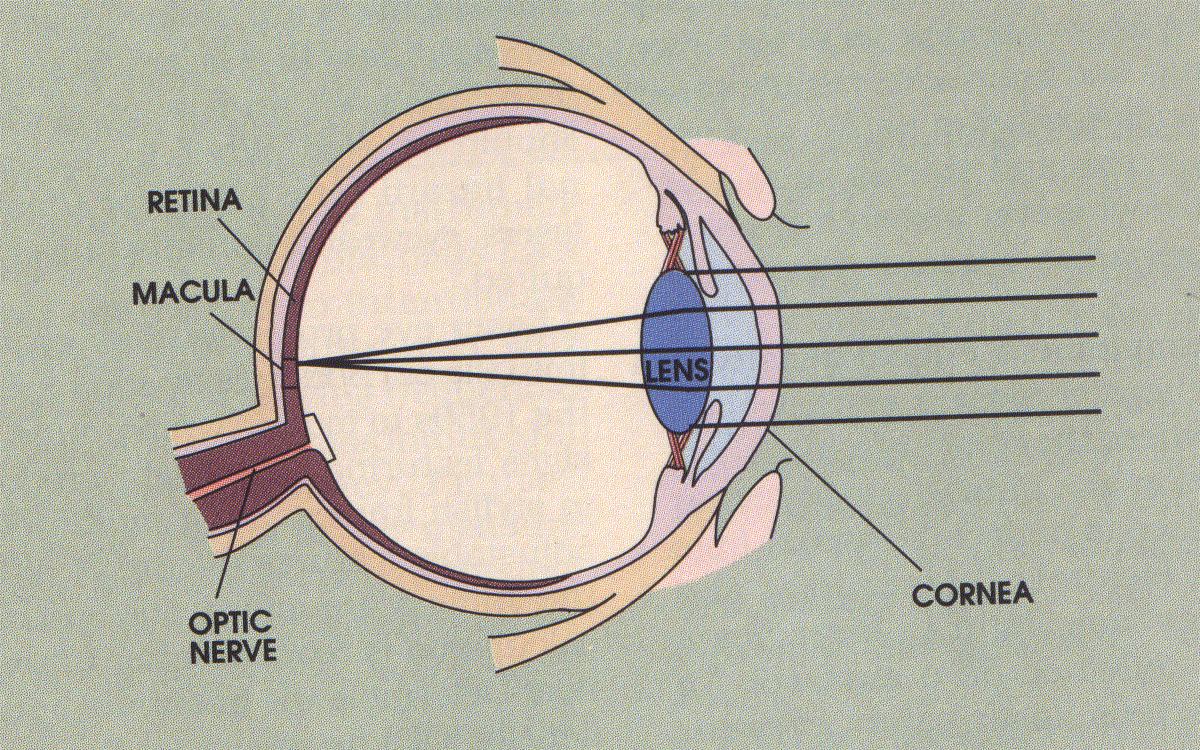